Equitable Distribution of Teachers (EDT): Gap Sizes
Federal Programs Unit  |  April 2019
1
Agenda: Our Discussion Path Today
2
Why EDT? An Overview
State Level
ESSA requires state education agencies to annually evaluate whether low-income and minority students are taught at disproportionate rates by ineffective, out-of-field, or inexperienced teachers compared to their higher-income, non-minority peers. (ESSA, §1111 (g)(2)(b))

LEA Level
ESSA also requires districts accepting Title I, Part A funds to submit a plan to the state to address any disparities that result in low-income students and minority students being taught at higher rates than other students by ineffective, inexperienced, or out of field teachers. (ESSA, §1112 (b)(2))
To meet these requirements and support LEAs, the Colorado Department of Education (CDE) annually conducts two Equitable Distribution of Teachers (EDT) analyses to identify educator equity gaps: 

distribution of teachers by school poverty data. 
distribution of teachers by school minority data.
For more information on EDT, see CDE’s website: www.cde.state.co.us/fedprograms/equitabledistributionofteachers
3
[Speaker Notes: The Equitable Distribution of Teachers analyses under ESSA replaces the Highly Qualified requirement under NCLB. 
CDE uses October Count and HR Data self-reported by districts to conduct the EDT analyses
CDE conducts EDT analyses annually on behalf of districts and notifies them of any disproportionalities gaps in student access that may raise equity concerns.]
How EDT Analyses Work
Step 3
Step 2
Step 1
EDT Analyses Process









Current practice 
Any EDT gap  districts required to develop and submit a plan to CDE via the Consolidated Application.
For each LEA, CDE compares the district’s schools that fall into the state’s highest poverty and minority quartiles to those in the lowest quartiles to identify equity gaps.
CDE provides the results of the poverty and minority EDT analyses to all LEAs with enough data to be included in the analyses.
CDE analyzes teacher FTE in core courses for 3 criteria: 
effective 
in-field 
experience
4
[Speaker Notes: To meet these requirements and support LEAs, CDE annually conducts two EDT analyses. 
The first looks at distribution of teacher FTE by school poverty enrollment; the second by school minority. 
LEAs with fewer than 1,000 students enrolled (K-12) or no more than one school per grade span are exempt from these analyses. 
CDE compares 1st quartile (highest poverty/minority) schools to 4th quartile (lowest poverty/minority) schools within LEAs to identify gaps in the percentages of effective, in-field, and experienced core course teacher FTE. 
CDE uses HR and October Count collections data and shares district and school level results with LEAs through a secure file transfer system. 
Core courses:
10 - General Elementary Education
15 - General 7th / 8th Grade 
70 - CoAlt Exclusively
200 - Art
500 - English Language Arts
600 - Foreign Languages
1100 - Mathematics
1200 - Music
1300 - Natural/Physical/General Science
1500 - Social Sciences
1700 - Special Education]
The Rationale for EDT Gap Size
Rationale
The average identified EDT gap size between districts’ Q1 and Q4 schools can vary significantly. 
Ranking the size of EDT gaps across Colorado provides a measuring stick relative to districts across the state. 
Gap sizes provide LEAs with insignificant gaps more flexibility, and enable CDE to provide more resources and supports to LEAs with significant gaps.

Action
Implement a system of gap sizes to show which districts in Colorado are in need of additional supports to address educator equity gaps.
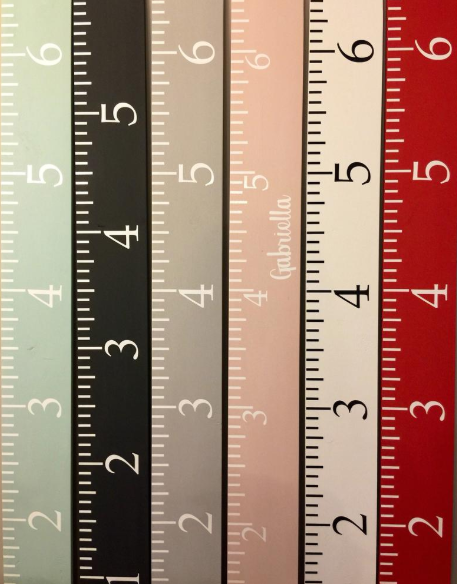 5
[Speaker Notes: CDE presented two models to identify EDT gap sizes to front range Title I Directors and the Committee of Practitioners (COP). There was overwhelming support for Model B, which set a broader “Medium” gap (between 25-75th percentiles) and narrower “large” and “small” gaps. Model A set broader large gaps.
Stakeholders appreciated the opportunity for districts to exercise more flexibility where minimal gaps are found.]
Calculating EDT Gap Size
Approach
CDE analyzed districts’ EDT gap size by three criteria: teacher experience, in-field status, and effectiveness–each by school poverty and minority data. 
Variance was measured by sorting districts’ EDT results from smallest to largest, and assigning percentile rank to gaps. 
Three gap size rankings (large, medium, small) were developed by setting cut points according to percentile.
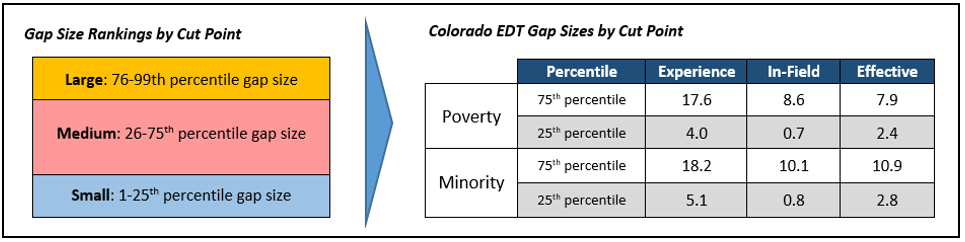 * Based on SY2017-18 data collections
6
[Speaker Notes: To answer the question “What is a significant EDT gap in Colorado?” CDE analyzed gap variance across districts. 
Specifically, CDE analyzed districts’ EDT gap size by three criteria: teacher experience, in-field status, and effectiveness – each by school poverty and minority data. 
Variance was measured by sorting districts’ EDT results from smallest to largest, and assigning percentile rank to gaps. Three gap size rankings (large, medium, small) were developed by setting cut points according to percentile.]
Rules for Overall Gap Size
Rules
Any large gap in either poverty or minority analyses equal an overall large gap. (Scenario A)
Any medium gap in either poverty or minority analyses equals an overall medium gap, unless a large gap is identified. (Scenario B)
If LEA has only small gaps, then overall small gap. (Scenario C).
If LEA has no gaps, then no overall gap.
CDE believes that any large or medium educator equity gap poses a significant barrier to equitable student access to excellent teachers.
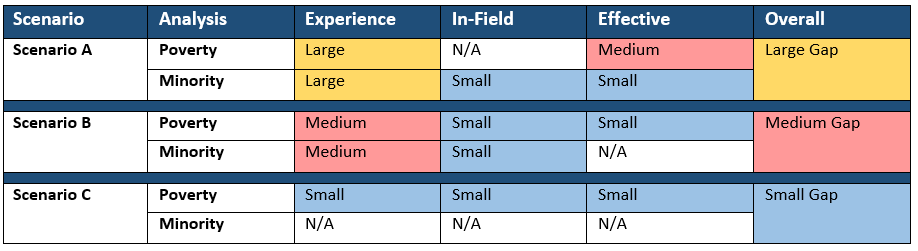 7
[Speaker Notes: Taking into account the two types of EDT analyses: poverty and minority, as well as the three criteria of each analysis; teacher experience, in-field status, and effectiveness, there are six possible EDT gaps. 
To simplify the identification of districts who must submit an educator equity plan to CDE and may need additional supports, two main rules inform how districts are identified for an “overall” gap]
By the Numbers: Eligible LEAs by Gap Size
LEAs Eligible for Gap Size Data
Eligibility = 
>1,000 students; and
At least 1 school per grade span
By the Numbers: LEAs by Gap Size
8
EDT Gap Sizes: LEA Actions and CDE Supports
LEA Actions
Large gap. LEA addresses the teacher equity gap as part of its Consolidated Application. Submits thorough plan addressing key human capital factors, use of Title funds, action plan and timelines.


Medium gap. LEA addresses the teacher equity gap as part of its Consolidated Application. Plan addresses human capital factors and use of Title funds.


Small gap. LEA develops and implements a plan/strategies to eliminate the gap.  Subject to monitoring under Title I.
CDE Supports
Before EDT data is shared with LEA in May each year, CDE contacts LEA to check on status of plan, offers technical support on human capital systems problem solving. Federal Programs reviews plan in Consolidated Application.

CDE shares EDT results and links to resources for developing an educator equity plan that address human capital challenges. CDE offers supports.

CDE shares EDT results with relevant resources to develop an educator equity plan.
9
[Speaker Notes: CDE considering an approach of including plan in district UIP.



Facilitator Questions: Thoughts on this support framework? Suggestions for improvement?]
Planning Considerations
Question in Consolidated Application 
(Title 1 narrative, Q4)





Planning Considerations
How does the LEA plan to address any disparities that result in low-income and minority students being taught at disproportionate rates by ineffective, inexperienced, or out-of-field teachers? 


Comprehensive Needs Assessment: How are EDT results being addressed through the CNA process? This process includes problem identification, analysis, planning, doing, and evaluation. 
Human Capital Systems: Through the CNA, LEAs with EDT gaps should consider human capital systems factors that research shows influence teacher recruitment and retention. Plans may address one or more of these factors:
Salaries and other forms of compensation; 
Preparation and costs to entry; 
Hiring and personnel management; 
Induction for new teachers; 
Working conditions: Supports for all teachers.
Lowest performing schools: How are resources being equitably distributed to CS/TS schools? Consider identified human capital factors.
Use of Title II, Part A funds: There is a strong connection between Title I, Part A Equitable Distribution of Teachers requirements and using Title II, Part A to address factors contributing to gaps. As a part of the Consolidated Application process, CDE will evaluate whether LEAs with medium or large EDT gaps are using Title II funds to address key factors that impact distribution of teachers.
10
EDT Data Sharing, Planning, Supports: Timeline
LEAs with identified overall medium or large gaps use most recent EDT results (2017-18) to inform planning for 2019-20 Consolidated Application grant cycle.
CDE will reach out to LEAs with medium or large gaps to offer technical support.
LEAs with overall small gaps consider most recent EDT results in developing local plan.
CDE shares SY2018-19 EDT results with LEAs by end of May.
Any LEAs with gaps are encouraged to consider latest EDT results in their action plans. However, LEAs are not required to use these data in 2019-20 Consolidated Application cycle, due to lag in timing.
CDE will continue to support any LEAs with medium or large gaps in planning.
CDE continues providing planning supports to LEAs with medium or large gaps. 
All LEAs with medium or large overall gaps submit a plan under Title I, Narrative Question 4 in the Consolidated Application by end of June.
11
EDT Gap Size Data Sharing
CDE will share EDT gap size results directly with LEA Authorized Representatives via email, and post these on the EDT page.
The data file will look like the example provided below.
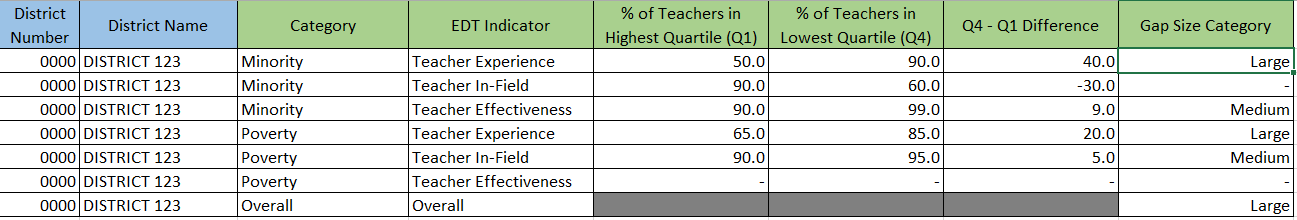 12
EDT data and BOCES – Coordination is Key
According to ESSA statute, Local Education Agencies (LEAs) are accountable for developing a plan to address EDT disparities (Sec. 1112 (b)(2)).
If the BOCES manages the Title I funds on behalf of an LEA with an EDT gap, they should be partners in the planning process to address gaps. Use of Title II funds should also be considered. 
LEAs are encouraged to share school-level EDT data results to help inform the BOCES development of Title I and Title II plans (if applicable). This is a part of the consultation agreement between LEAs and BOCES documented in the Consolidated Application.
13
EDT Resources
Available Now!

School-Level EDT Results
Explanation of EDT Methodology
Meeting ESSA EDT Requirements – FAQ Guide
Engaging Stakeholders About Educator Equity
On the Horizon

Additional EDT planning guidance
Updated Human Capital Systems self-evaluation tool (focus on evidence-based strategies to address EDT gaps)
Head to CDE Federal Program’s EDT page to access these resources (data shared via Syncplicity): www.cde.state.co.us/fedprograms/equitabledistributionofteachers
14
[Speaker Notes: In response to district stakeholder requests for EDT school-level data, an explanation of the EDT analysis methodology, and what to do if identified with an EDT gap, Federal programs has developed several resources:
School-Level EDT Results. This data file provides the school-level number and percent of teachers who are not in-field, experienced, and effective, to facilitate district reflection and action planning. 
Explanation of EDT Methodology. This document explains, in detail, the approach the Federal Programs team takes to collect and analyze LEA data to produce the poverty and minority EDT analysis results.
Meeting ESSA EDT Requirements. This FAQ document addresses common questions about what ESSA requires of state EDT analyses, what to do in the event of EDT identification, and available federal and state funds that can be leveraged to address inequitable distribution of teachers.
Engaging Stakeholders About Educator Equity. A PowerPoint template for LEAs to use when empowering stakeholders with information about educator equity, district opportunities for improvement, and human capital system considerations when planning.]
Questions?
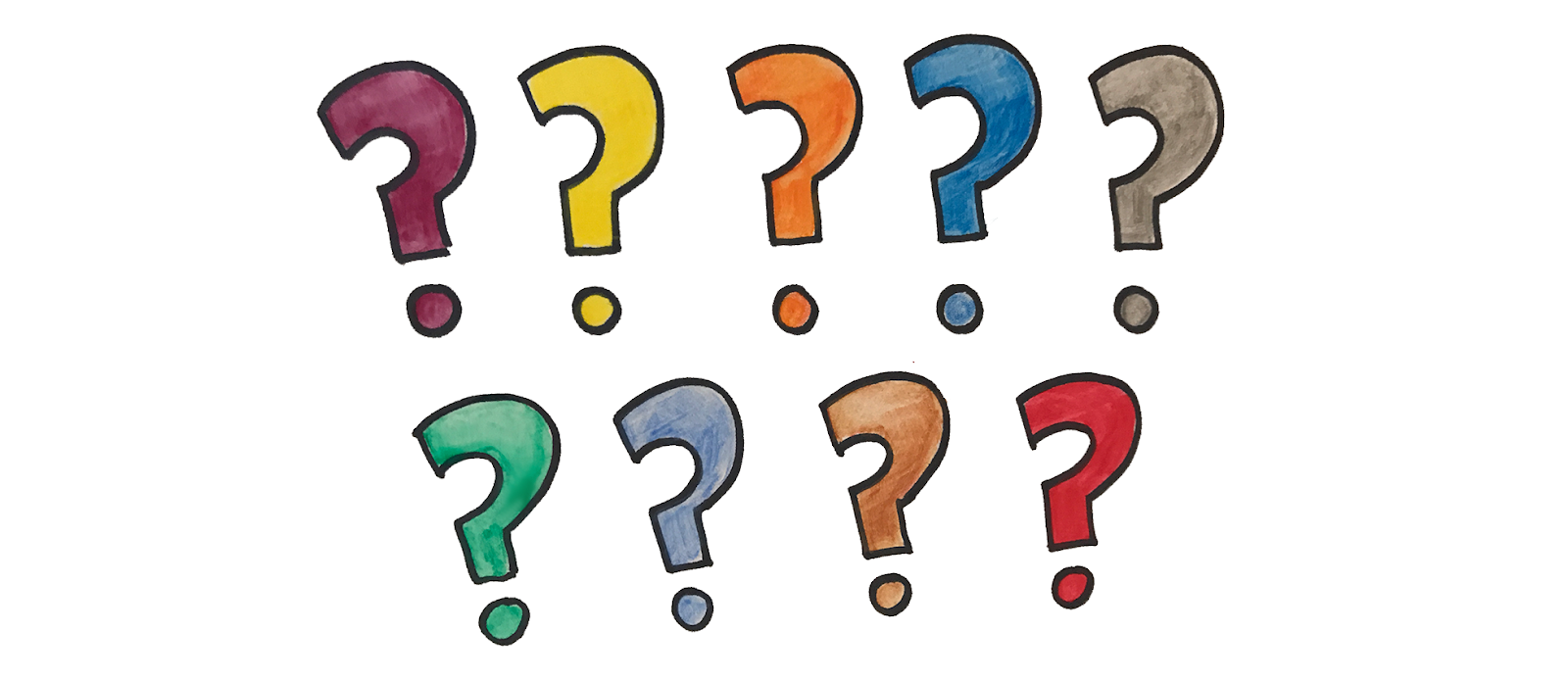 For more information, contact Jeremy Meredith, ESEA Senior Consultant, Title II Specialist, at Meredith_J@cde.state.co.us or Tina Negley, Data, Accountability Evaluation, and Reporting Senior Consultant at Negley_T@cde.state.co.us
or
Your District’s Regional Contact www.cde.state.co.us/fedprograms/ov/index
15